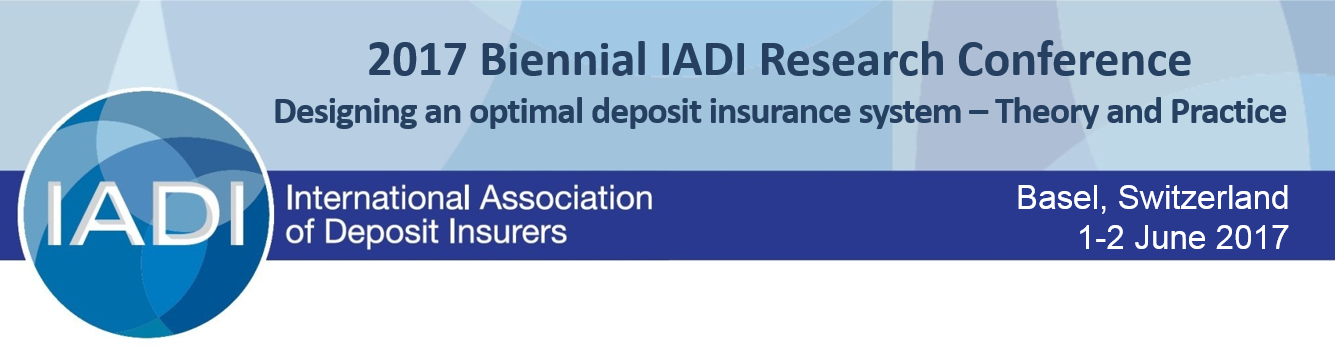 THE PEER MONITORING ROLE OF THE INTERBANK MARKET IN KENYAAND IMPLICATIONS FOR BANK REGULATION
by
Victor Murinde, Ye Bai, Christopher J. Green, Isaya Maana, Samuel Tiriongo,
Kethi Ngoka-Kisinguh
Presented By Mr John M Chikura, CEO & MD Deposit Protection Corporation, Zimbabwe
Organization
Introduction	
Literature Review
Results
Comments to the Study		
Conclusion
2
Introduction
Study is inspired by the view that a robust interbank market is essential for the well functioning of a modern financial system (Iori, et al., 2006; Nier, et al., 2007).
Rapid techno-financial advances exposed adaptation challenges of traditional regulation and  supervision. 
Thus policy-makers & academic researchers have  considered market discipline and peer-monitoring as useful complements to official bank regulation.
Interbank Market refers to the modern day financial system which involves banks trading cash and other instruments with other financial institutions and banks (Financial Terms Dictionary).
3
Introduction…
Participating banks conduct due diligence on one another & are expected to have specialist knowledge of the domestic economy; global trends; the safety and soundness of their peers, hence peer monitoring.
The interbank market is vital in that it facilitates  price discovery, information aggregation & peer monitoring. 
Participating banks are obliged to enhance  transparency and disclosure of timely information on the bank’s assets, liabilities and general financial information.
4
Literature Review
Economic theory and empirical evidence provide conflicting conclusions (positives & negatives) on the impact of regulatory and supervisory policies on banks.
One school of thought is that regulation may act as barrier to entry and may interfer with efficient operation of banks if its too excessive.
 Regulators also have own personal incentives and are subject to political pressures leading to possibility of “regulatory capture.”
 Market discipline and peer monitoring can help regulators limiting political pressure and forbearance in microprudential regulation.
Thus the bright side of the story is that the interbank has a role in market discipline & peer monitoring.
5
Literature Review ...
The other school suggests that the complexity & opacity of banks may make private sector monitoring difficult.
Exclusive reliance on private monitoring may lead to the exploitation of depositors and poor bank performance.
Countries with poorly developed capital markets, accounting systems, & legal frameworks cannot rely on peer monitoring.
The literature highlights a dark side of the story – i.e. possibility of contagion depending on propagation of  risks in the interbank network of  exposures.
Other big entities maybe considered “too big to fail”.
Influence of equity holders & bondholders on managers may only be effective in extreme cases of liquidation.
Formal regulation is necessary but not sufficient.
Results
The model results indicate that interbank market borrowing or lending lowers the level of risk of a bank.
There is a negative relationship between bank risk and the interbank assets to total assets (nia-ta): increase in aggregate interbank lending lowers bank risk. 
Square of Interbank assets to total asset has a       significant positively relation with bank risk. Econometrically, increased lending reaches a level where the risk reduction effect is reversed due to concentration of risk or interlinkages. 
Interbank borrowing – is expensive. This explain the positive sign & the significance of the coefficient. 
Borrowing by foreign owned banks is associated with low bank risk.
Size -  big banks are associated with low bank risk this may be because of the “too big too fail argument”.
7
Results
Ownership – public banks normally are perceived to be properly managed as they are subject to public inspections hence negative relationship with bank risk.
Foreign Owned – normally foreign banks have strict compliance regimes monitored by the parent company hence may be associated with low risk.
Capital – highly capitalized banks tend to be more prudent in lending and normally risk averse. Hence the negative relationship with bank risk. 
Inflation – high inflation reduces real earnings, increases operating costs hence the positive relationship with bank risk. 
11.High GDP growth rate – normally there is a positive correlation between economic growth and deposit growth rate resulting in lower cost of funding. As the economy expands capacity to service loans improves.
8
Comments to the Results
To some extent the findings of the study are true as detailed above; however the following should be taken into account;
The research used a unique data set: This presents a challenge for other researchers to replicate the study or validate the results. 
Assumptions on lack of collateral requirements in the interbank market maybe overgeneralized. In the Kenyan financial sector collateral is not a prerequisite on interbank. 
This does not apply in other countries e.g. Zimbabwe where interbank borrowings are secured by TBs, Bas. This may weaken the peer monitoring role as lenders have a fall back position. A survey of collateral requirements in other jurisdictions may be required.
9
Comments to the Results …
On foreign owned banks, the research overlooked the role of intra-group structures and exposures. The Holding Company may influence risk appetite, governance, access to liquidity and participation on the interbank market.
The research’s conclusion on Basel II & III suggesting that it’s a “one size fits all” with over-reliance on capital requirements  may be overgeneralized. 
Basel II & III have three mutually reinforcing pillars being: minimum capital requirements; supervisory review process; & market disclosure requirements.
Basel III also provides for liquidity requirements and macroprudential policy tools over and above capital adequacy requirements.
.
10
Comments to the Results …
Success of the peer monitoring view depends on the adequacy of disclosure, which may not be effective in the absence of a carrot & stick approach.
Misrepresentation of information may result in mis-pricing of risks by penalizing the honest institutions.
The researches assume that “banks spread their lending as evenly as possible among all other banks”. In reality this may not be true as some banks lend on the basis of relationships for various reasons.
The peer monitoring role is limited in markets where interbank activity is short term in nature.  
Finally, & obviously the research results can only be generalized to other emerging economies to the extend to the Kenyan case study is a true representative of circumstances obtaining elsewhere.
11
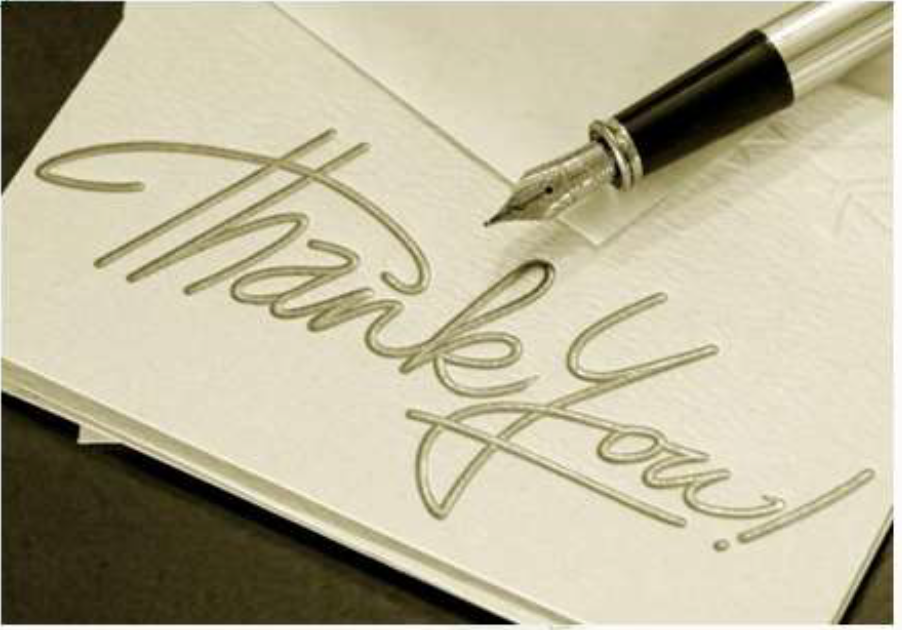 I THANK YOU
12